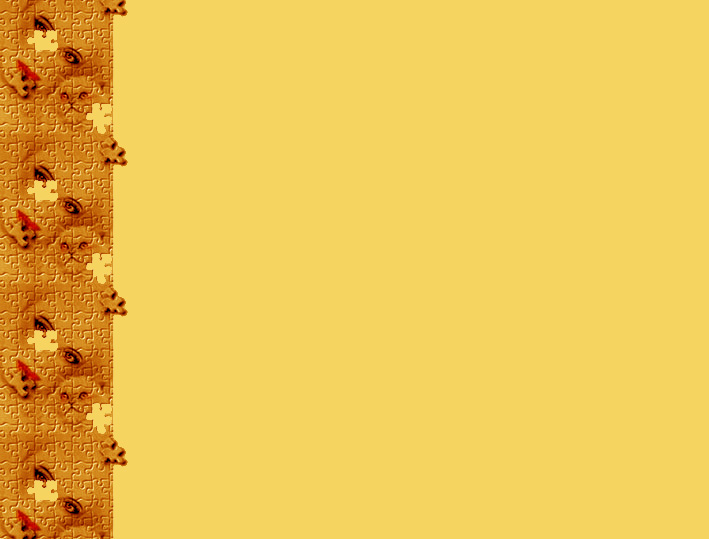 Kimlik Çözülmesi (Depersonalizasyon) Bozukluğu
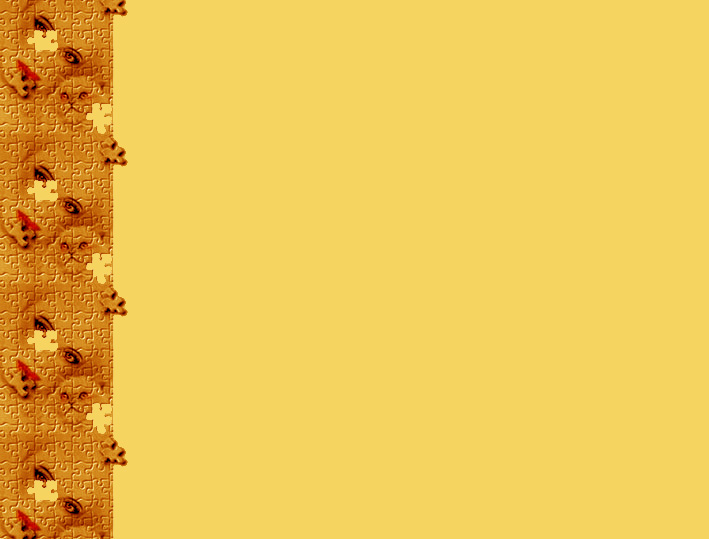 Şizofreni, epilepsi, madde kullanımı bozukluğu, 	saf nörotik bozukluk ve organik beyin 	sendromları ile ilgisi olmayan, tamamen 	psikolojik sebeplerden kaynaklanan ve 	geçici olarak ortaya çıkan “kişinin kendine 	yabancılaşması”  halidir.
Bireyin benliğine ilişkin algısı ya da yaşantısı 	altüst edici ve yıkıcı şekilde değişir.
Kişinin kendi zihinsel süreçlerinden veya 	bedeninden ayrıldığı duygusunun olduğu 	veya bunlara dışarıdan bir gözlemciymiş 	gibi bakıyor olduğu sürekli veya yineleyen 	yaşantılar biçimindedir.
Bu sırada kendilerini mekanik, rüyada veya 	bedenlerinden ayrı olarak hissedebilirler.
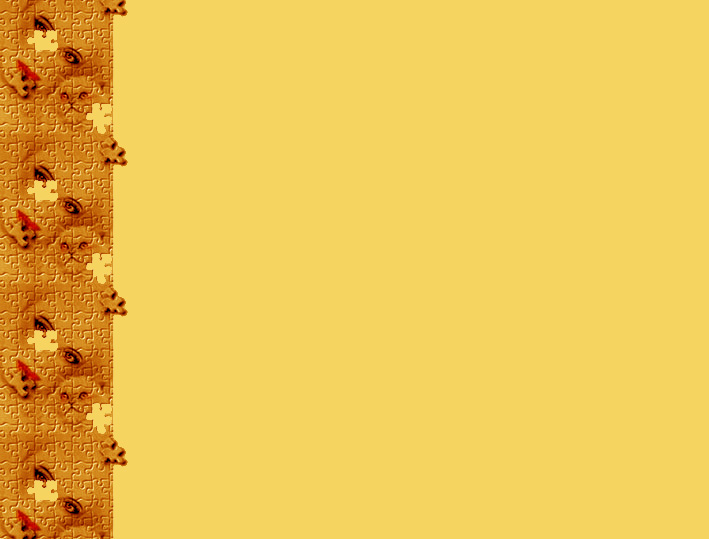 DSM-5 Tanı Kriterleri
Kendine Yabancılaşma (Depersonalizasyon) /Gerçekdışılık (Derealizasyon) Çözülmesi
Sürekli ya da yineleyici, kendine yabancılaşma, gerçekdışılık yaşantıları ya da her ikisinin birlikte olduğu yaşantıların varlığı:
Kendine yabancılaşma (depersonalizasyon): Kişinin düşünceleri, duyguları, duyumları, vücudu ya da eylemleriyle ilgili olarak gerçekdışılık, kendinden kopma ya da dışarıdan bir gözlemciymiş gibi olduğu yaşanatıları (örn. algısal değişiklikler, zaman algısında çarpıklık, kendiliğin gerçekdışılığı ya da yokluğu, ve/ya da bedensel uyuşma). 

Gerçekdışılık (derealizasyon): Çevredekilerle ilgili olarak gerçekdışılık ya da kopukluk yaşantıları (örn. insanlar ya da nesneler gerçekdışı, düşsel, sisli, cansız ya da görsel açıdan çarpık olarak yaşantılanır).
Bu kendine yabancılaşma ya da gerçekdışılık yaşantıları sırasında gerçeği değerlendirme bozulmamıştır.
Bu belirtiler, klinik açıdan belirgin bir sıkıntıya ya da toplumsal, işle ilgili alanlarda ya da önemli diğer işlevsellik alanlarında işlevsellikte düşmeye neden olur.
Bu bozukluk, bir maddenin (örn. kötüye kullanılabilen bir madde, bir ilaç) ya da başka bir sağlık durumunun (örn. katılmalar) fizyolojiyle ilgili etkilerine bağlanamaz. 
Bu bozukluk, şizofreni, panik bozukluğu, yeğin depresyon bozukluğu, akut gerginlik bozukluğu, örselenme sonrası gerginlik bozukluğu ya da başka bir çözülme bozukluğu ile daha iyi açıklanamaz.